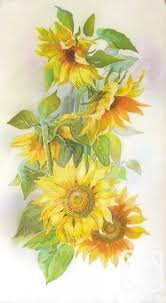 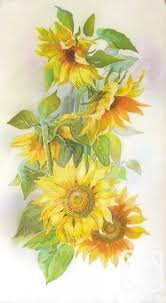 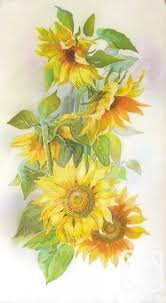 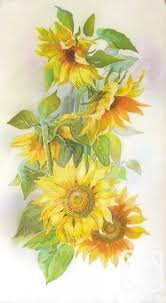 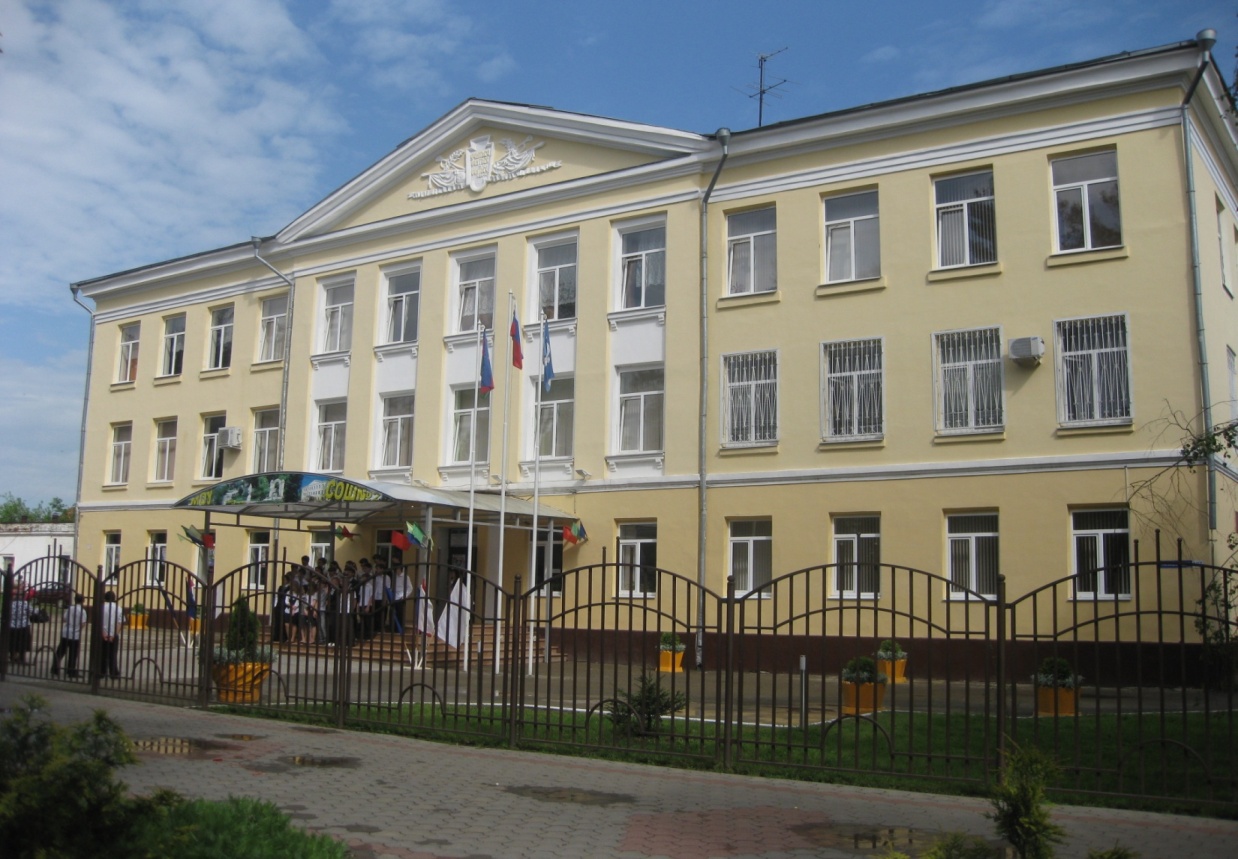 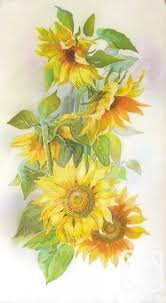 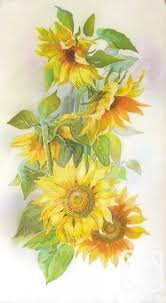 Муниципальное бюджетное общеобразовательное учреждение средняя общеобразовательная 
школа № 2 города Горячий Ключ
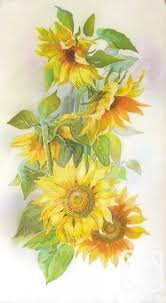 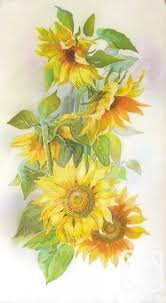 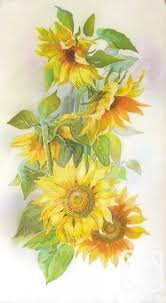 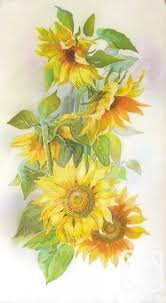 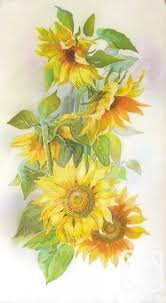 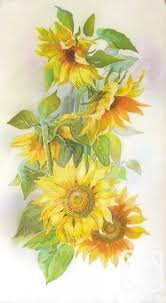 Кабинет Кубановеденияфотоотчет о работе
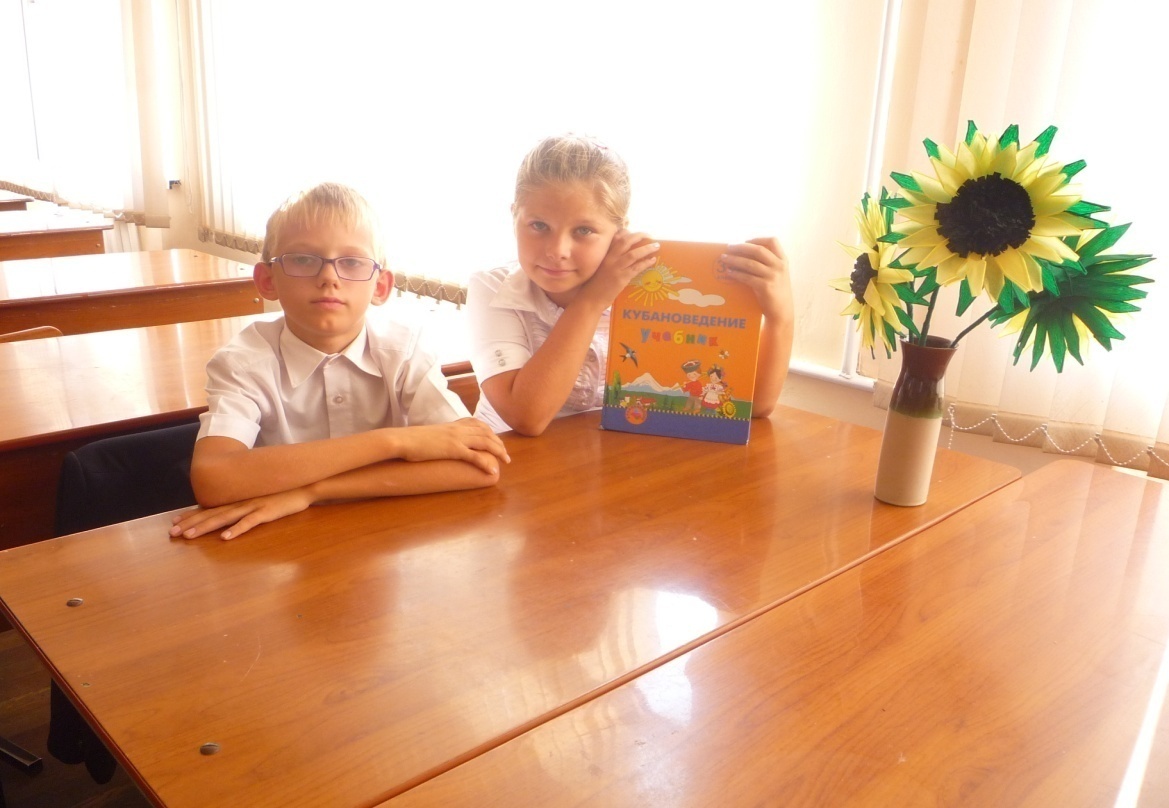 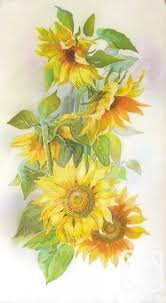 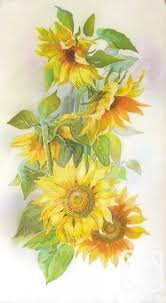 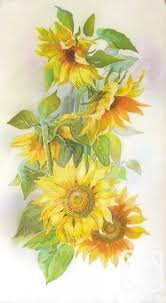 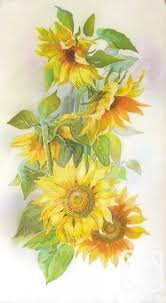 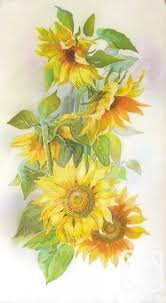 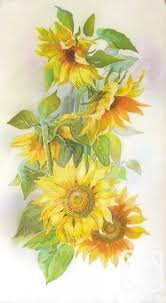 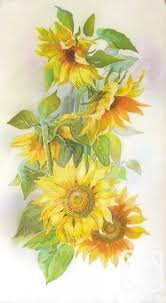 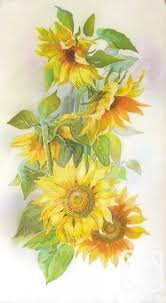 Документация кабинета
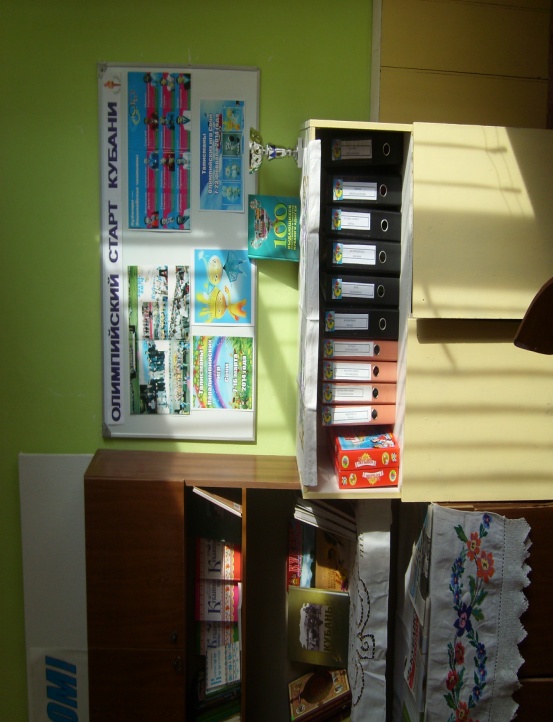 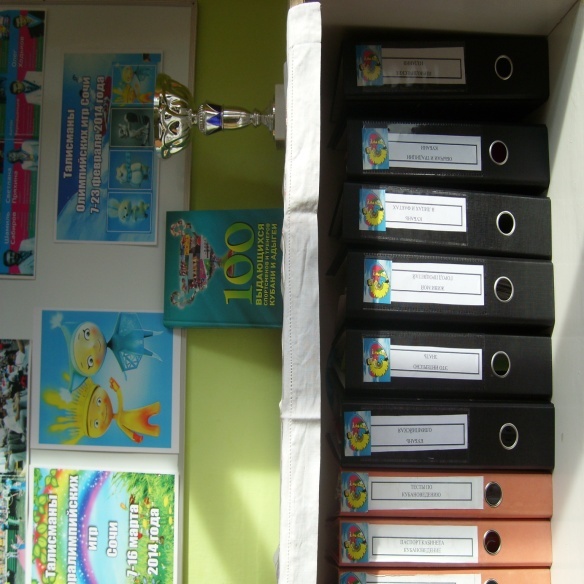 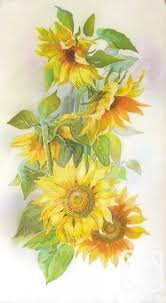 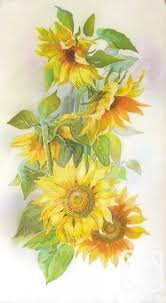 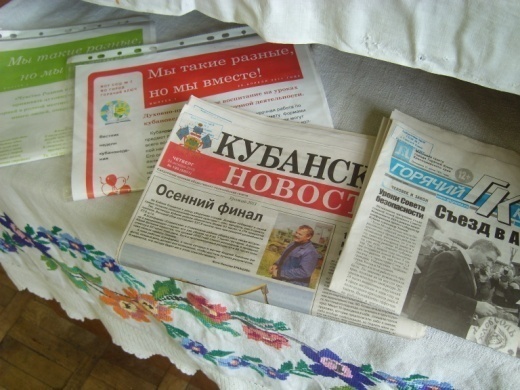 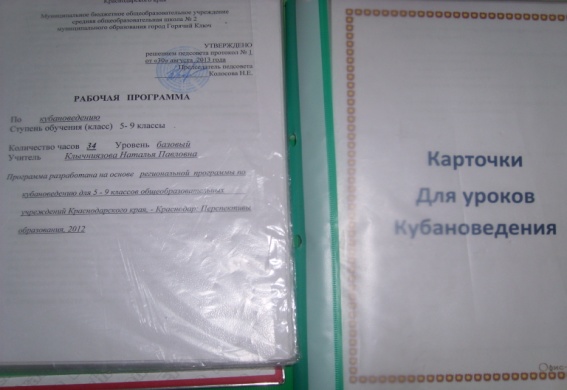 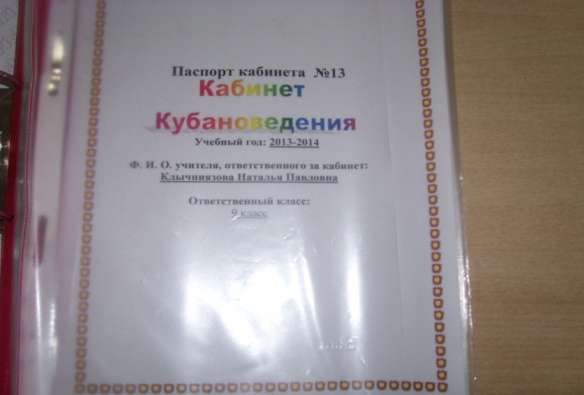 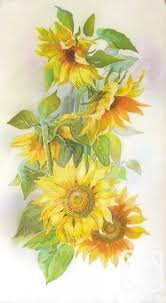 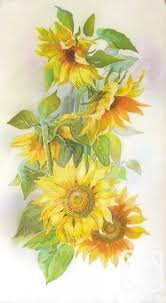 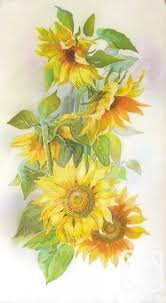 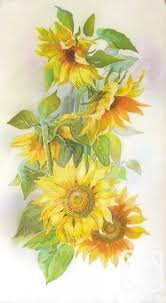 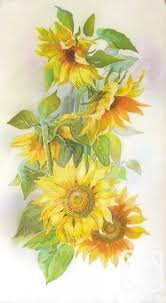 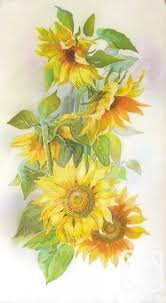 Библиотека кабинета
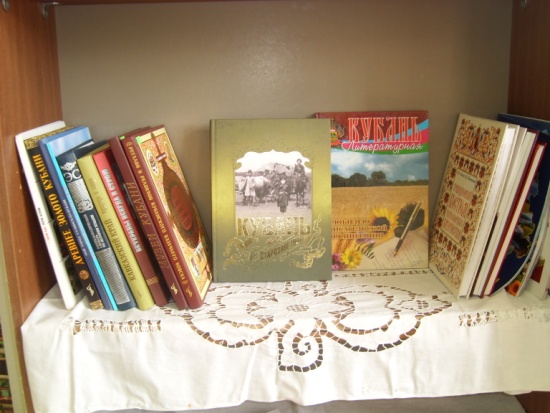 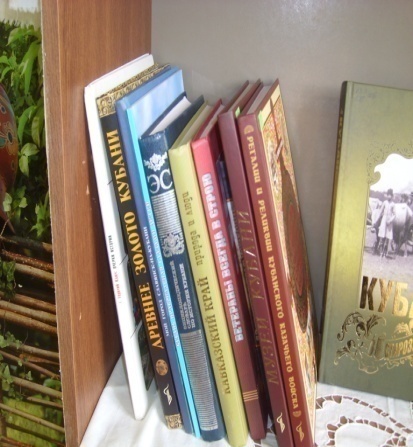 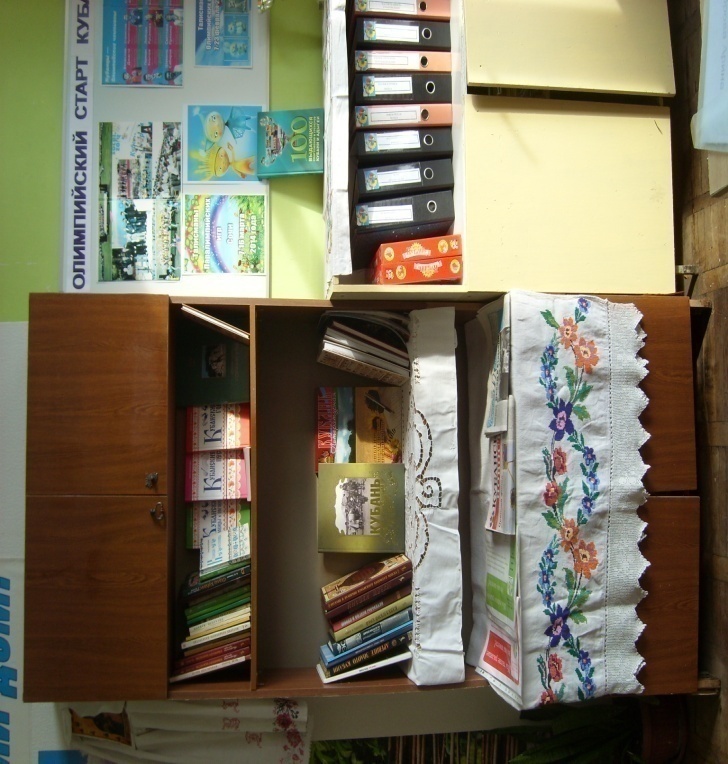 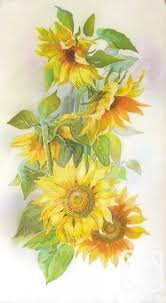 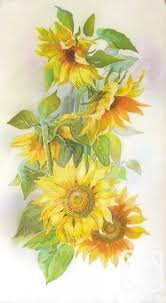 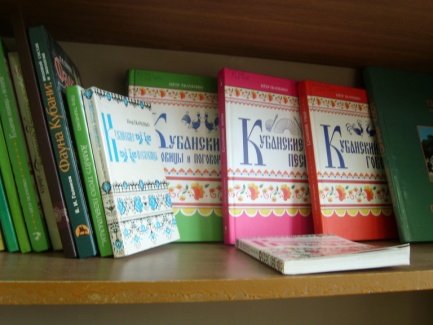 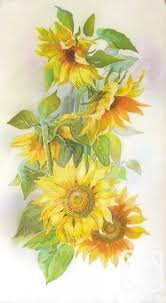 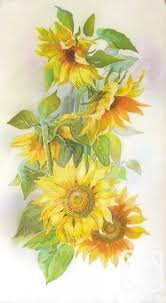 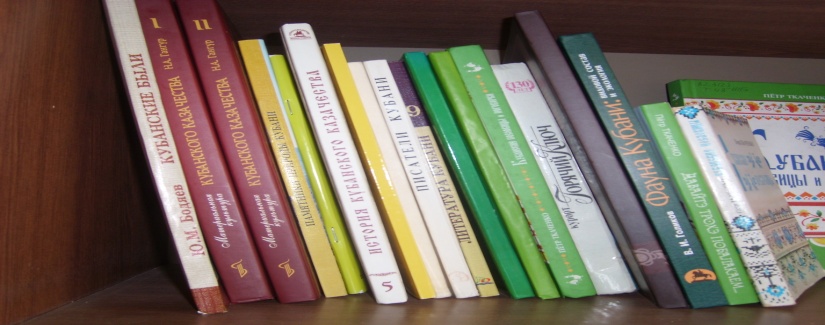 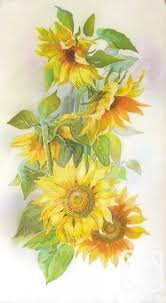 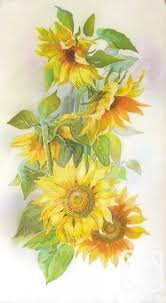 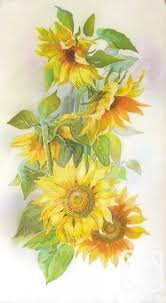 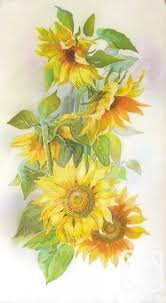 Использование кабинета во внеклассной работе
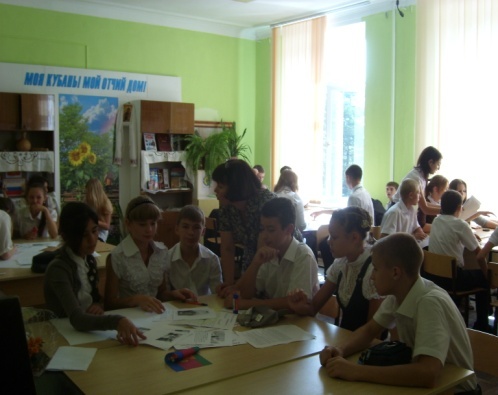 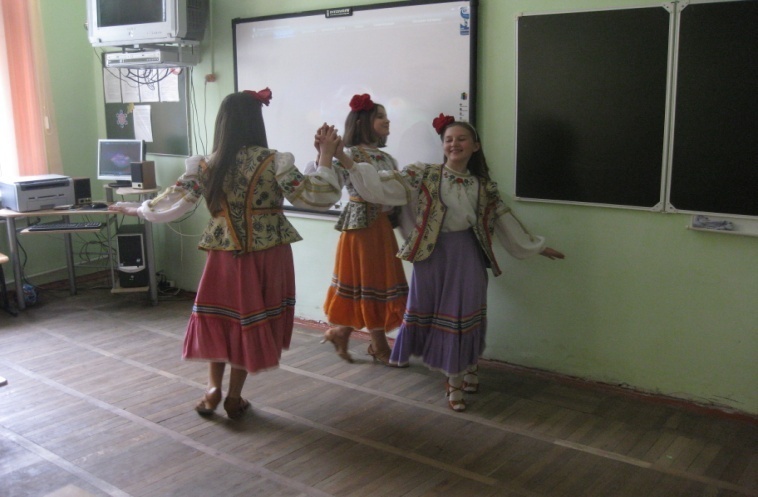 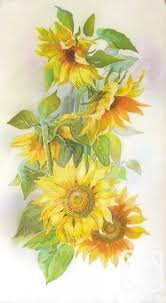 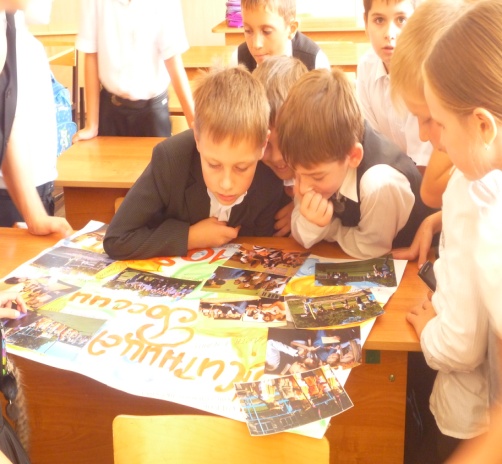 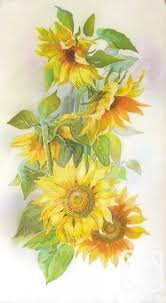 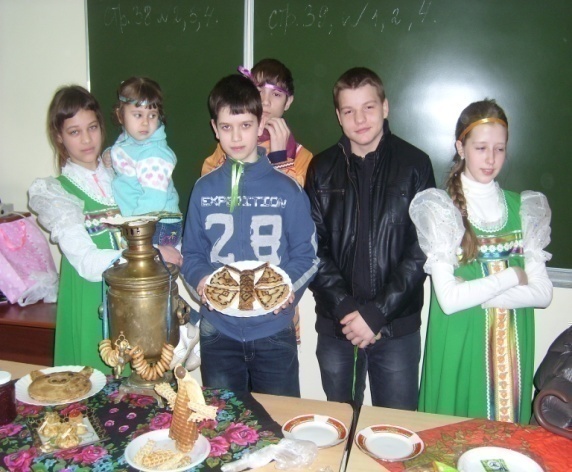 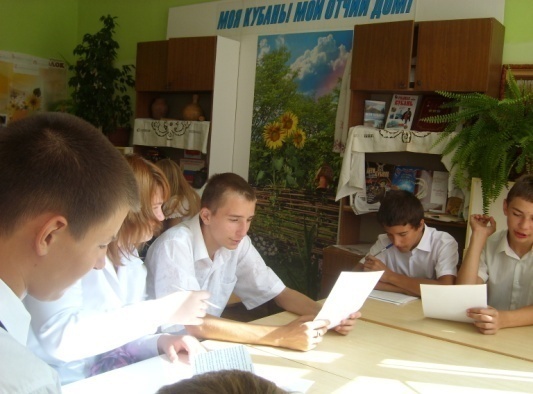 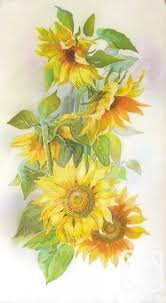 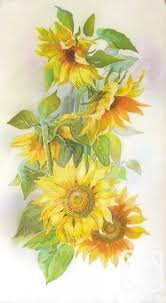 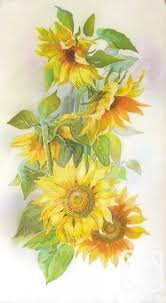 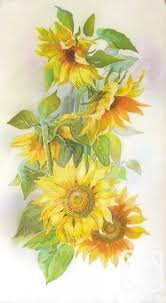 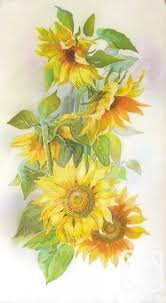 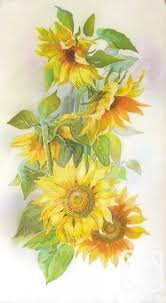 Наличие и использование ТСО
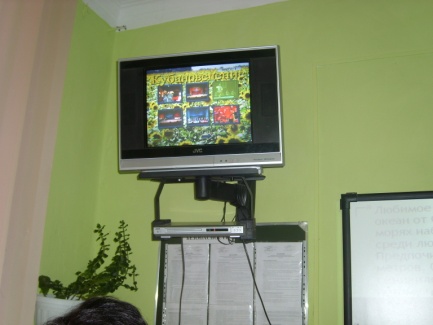 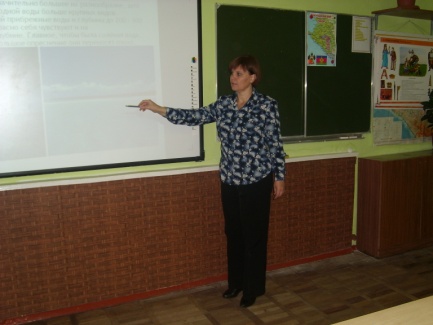 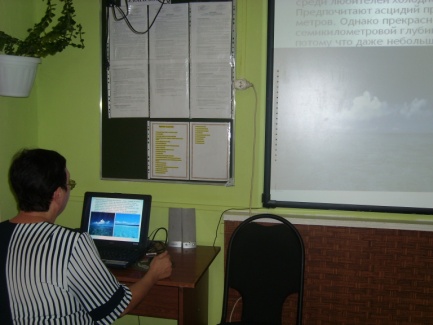 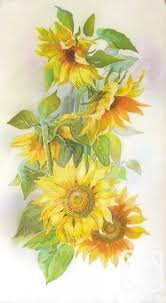 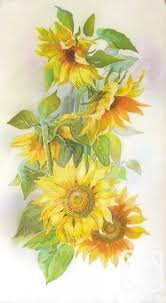 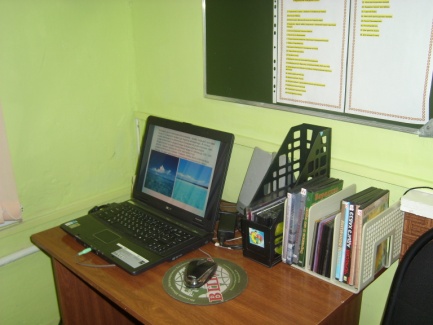 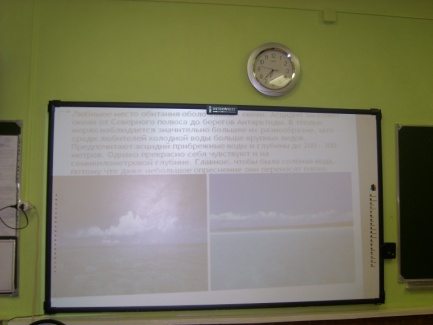 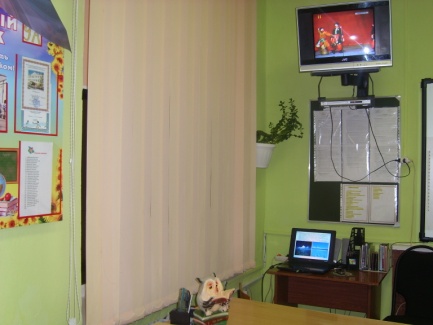 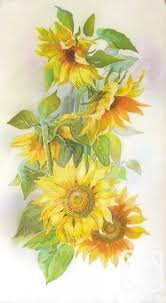 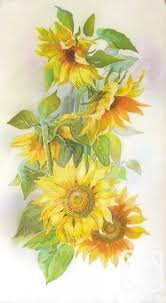 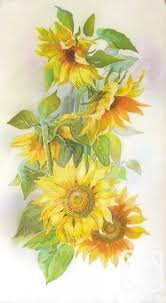 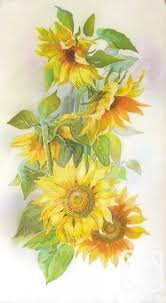 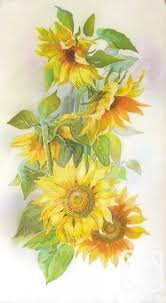 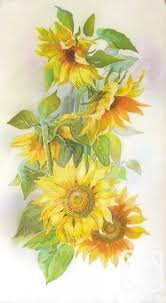 Включение кабинета в развивающую среду
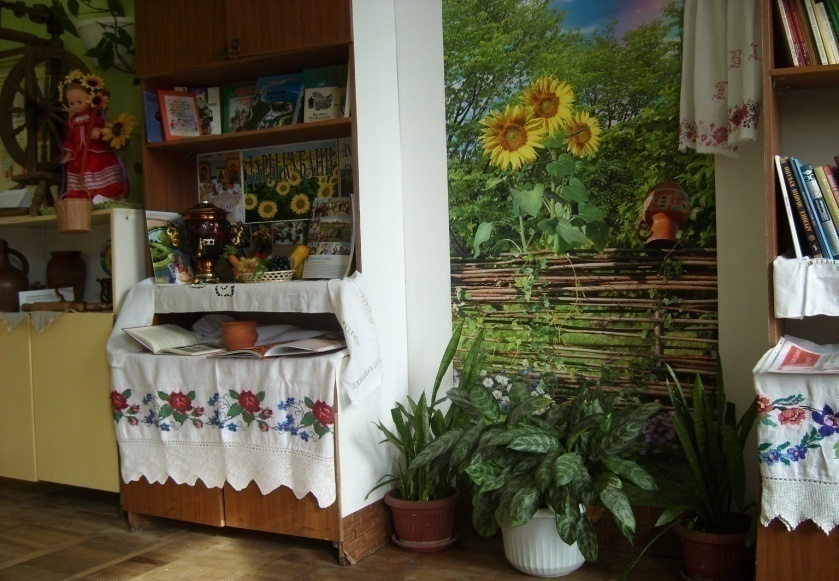 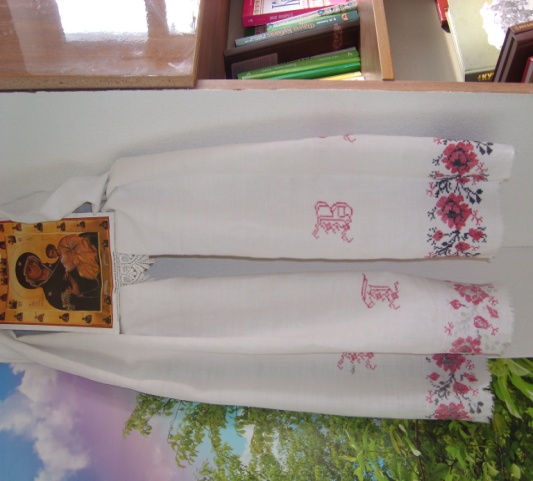 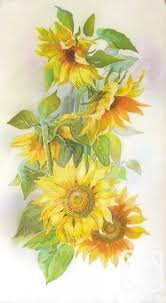 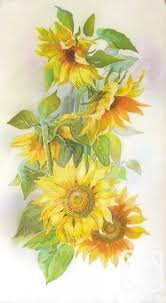 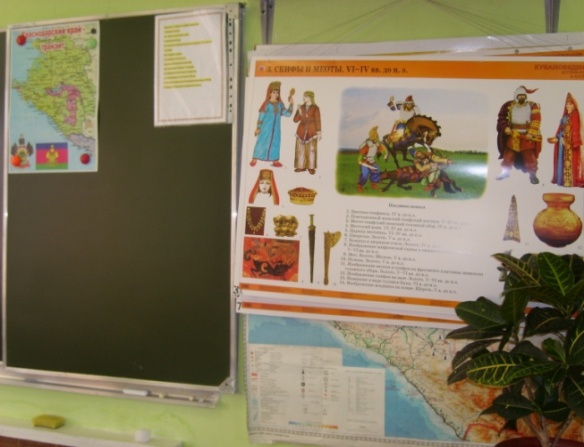 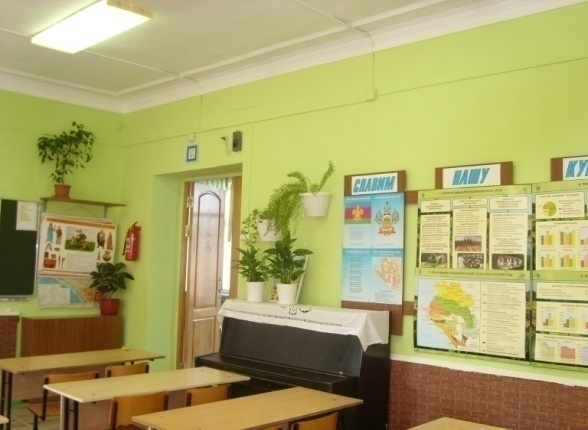 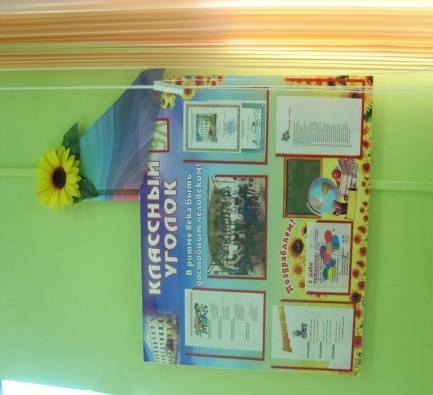 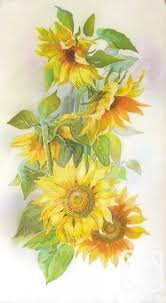 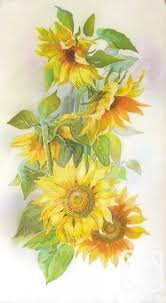 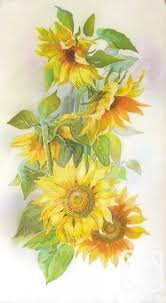 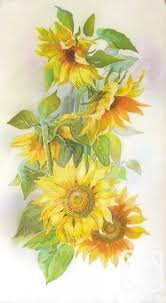 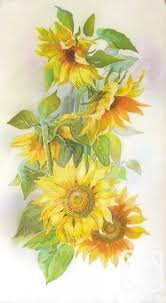 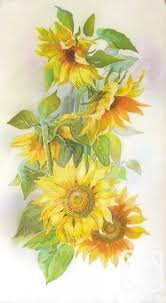 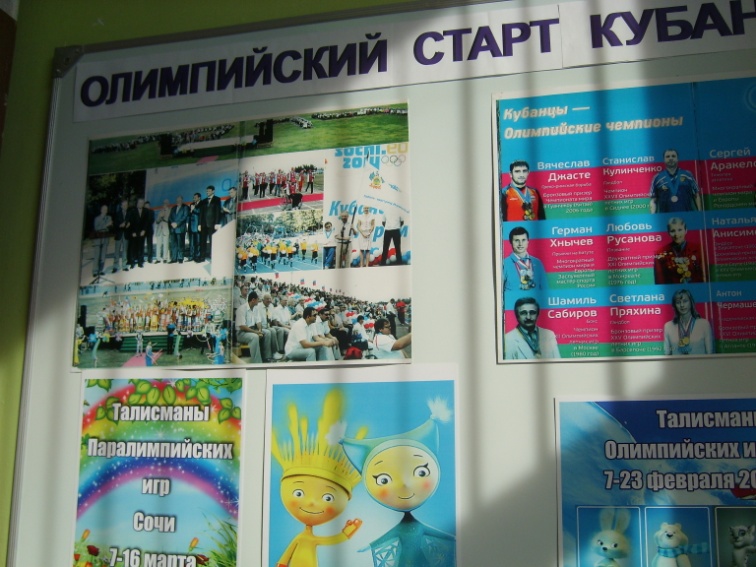 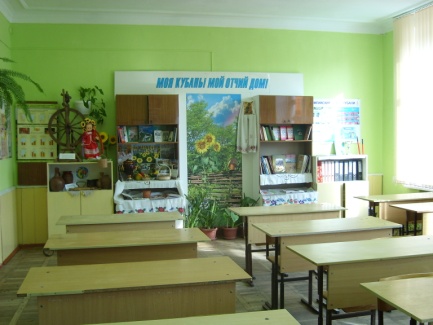 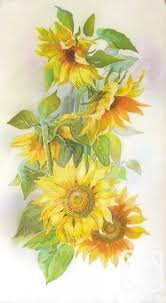 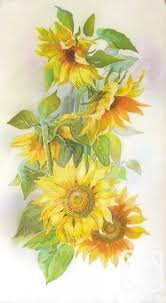 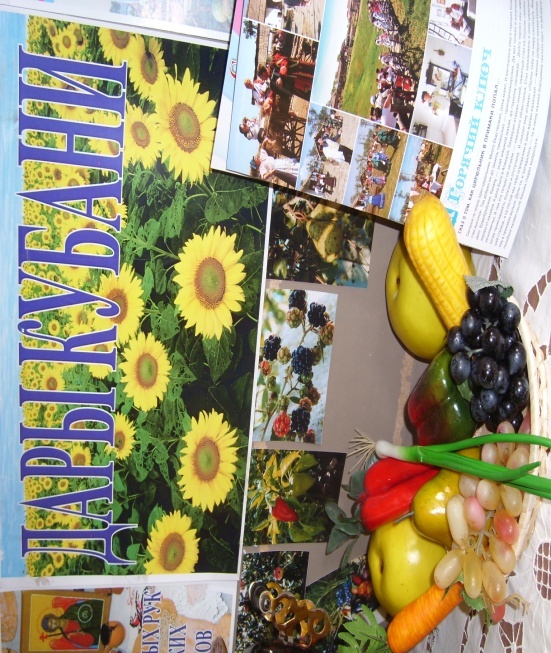 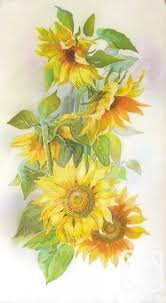 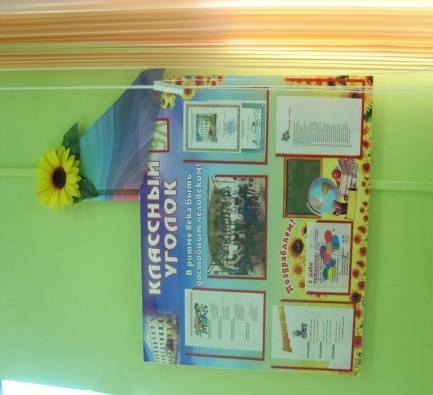 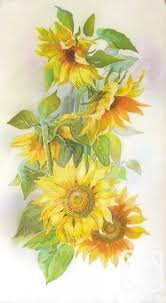 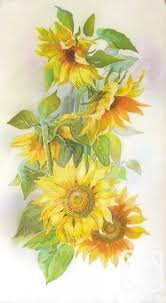 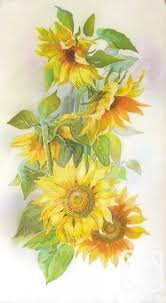 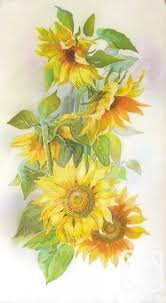 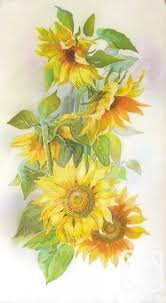 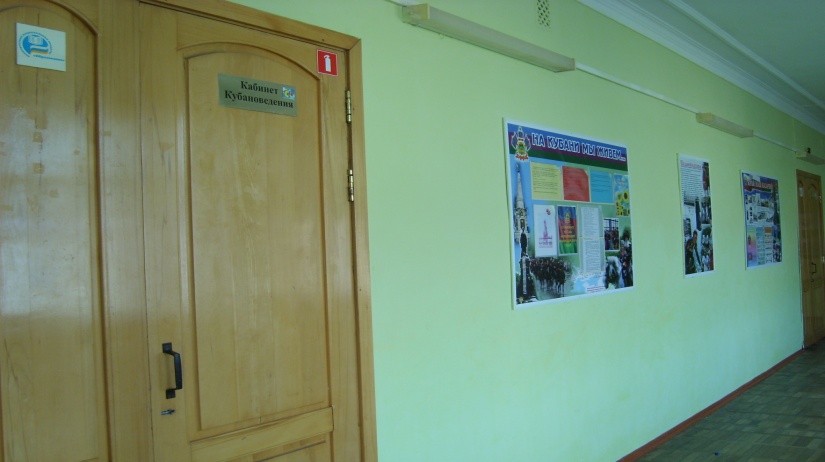 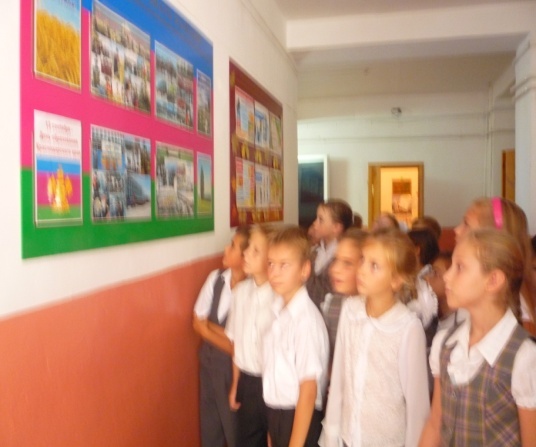 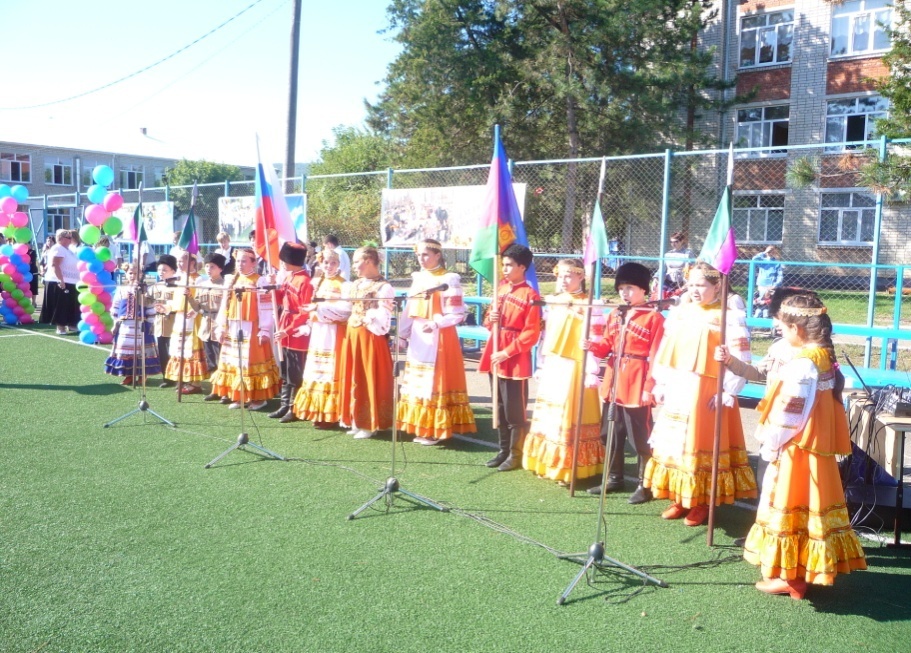 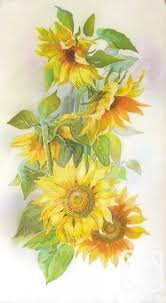 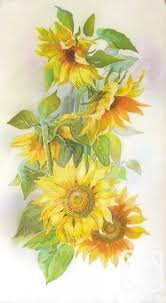 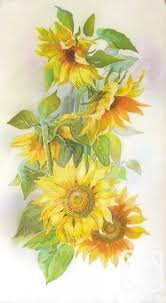 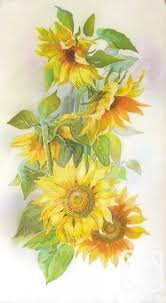 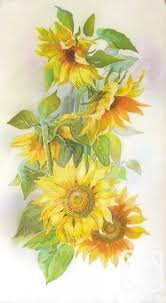 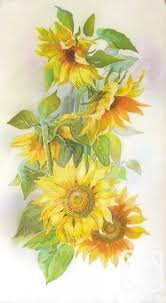 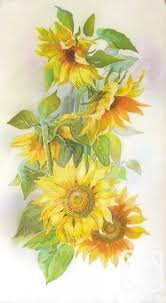 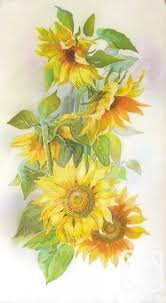 Подготовка сообщений, докладовпроектов и  защита их перед классом
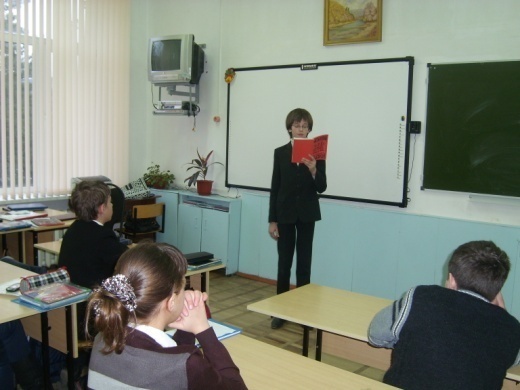 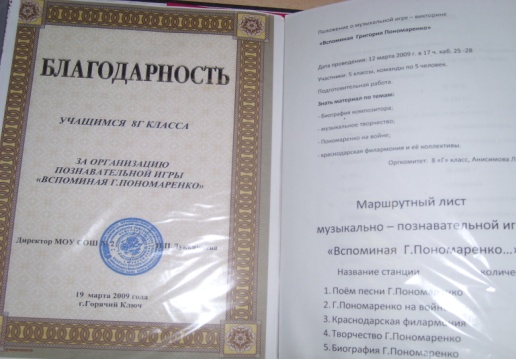 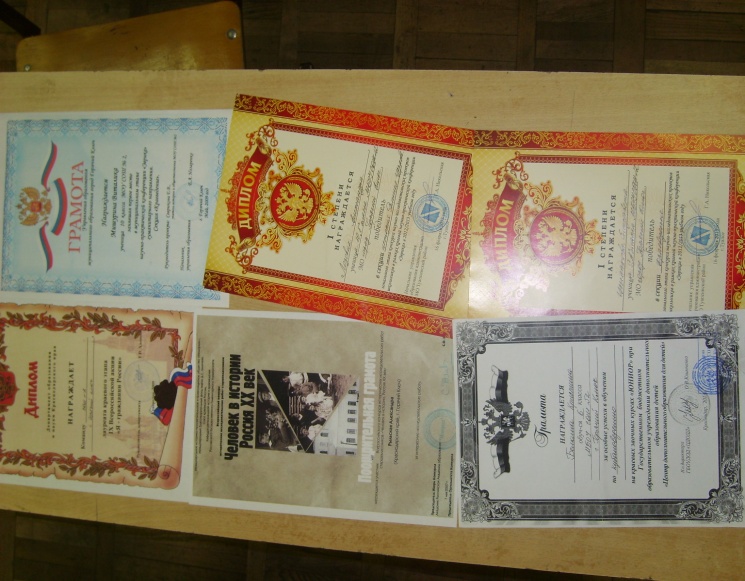 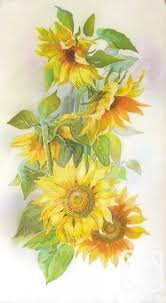 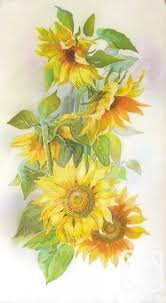 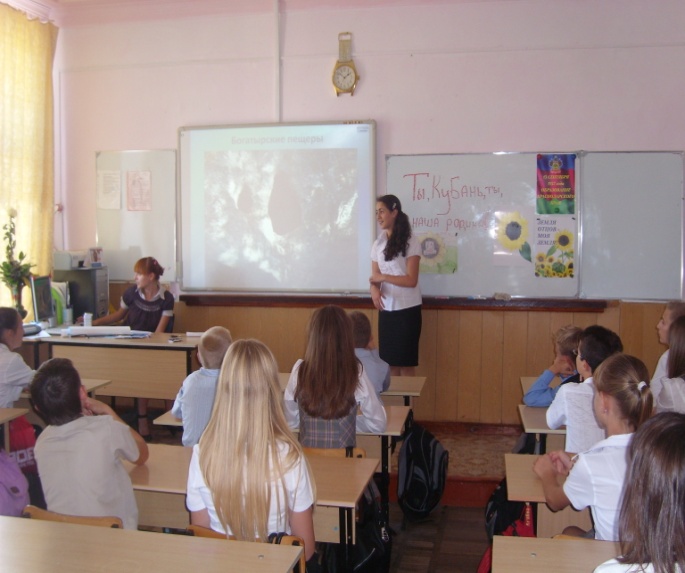 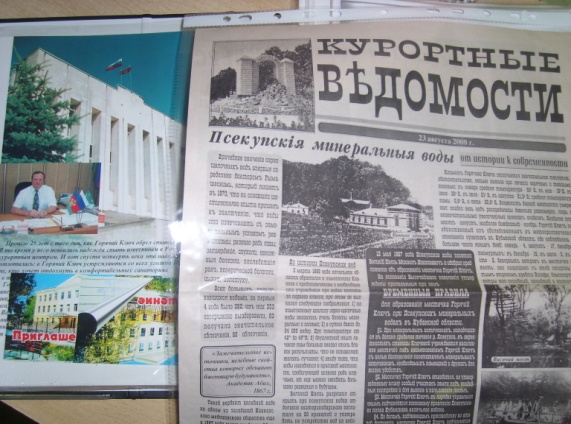 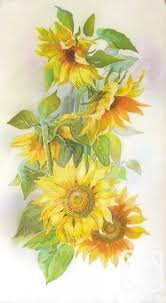 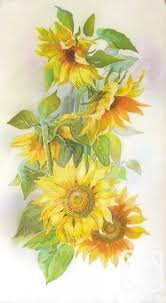 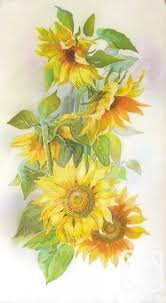 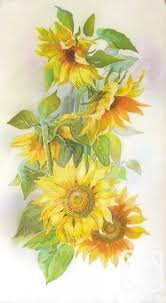 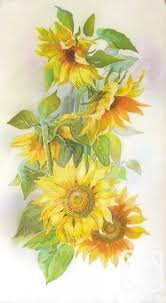 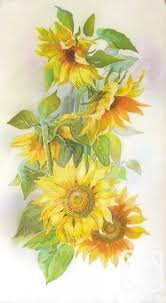 Включение кабинета в развивающую среду ОУ
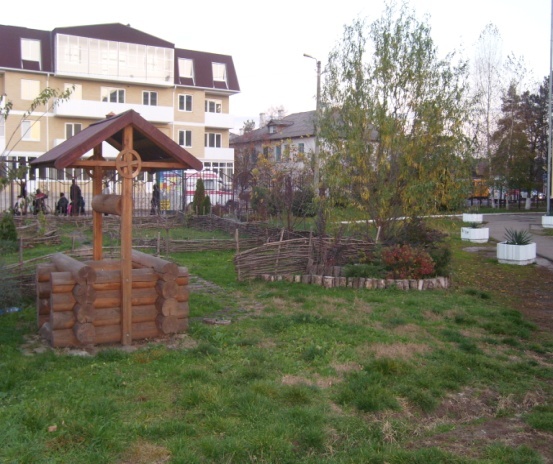 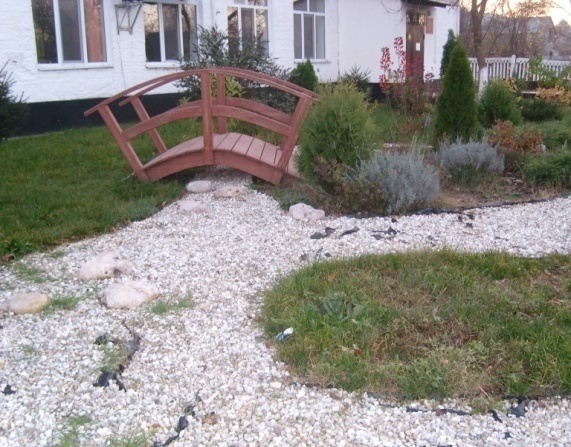 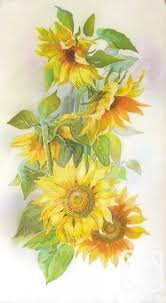 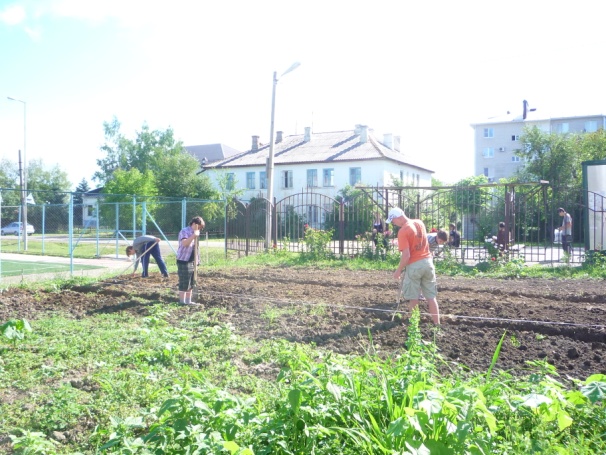 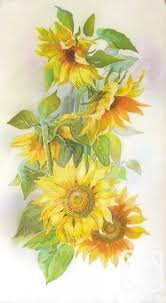 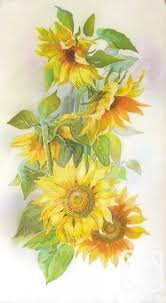 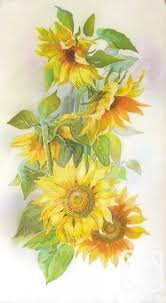 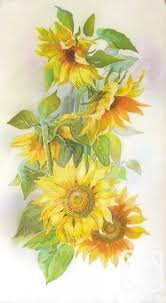 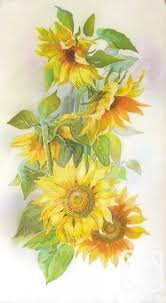 Школьный музей
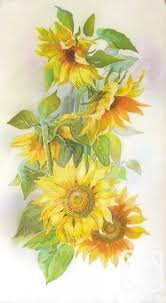 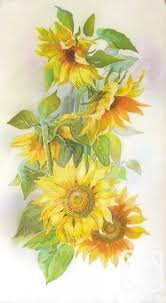 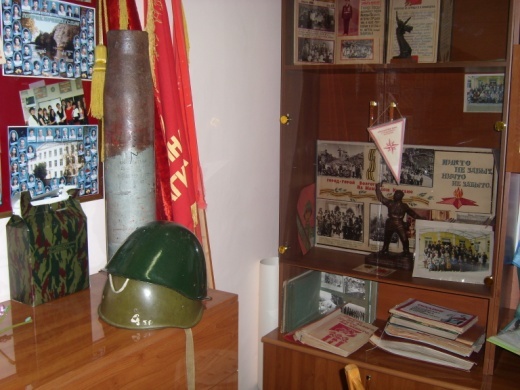 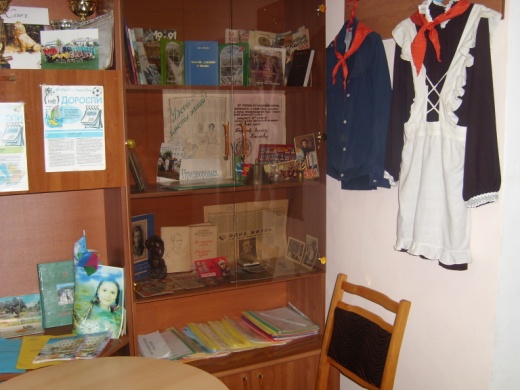 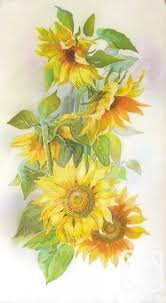 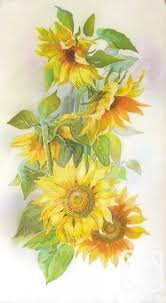 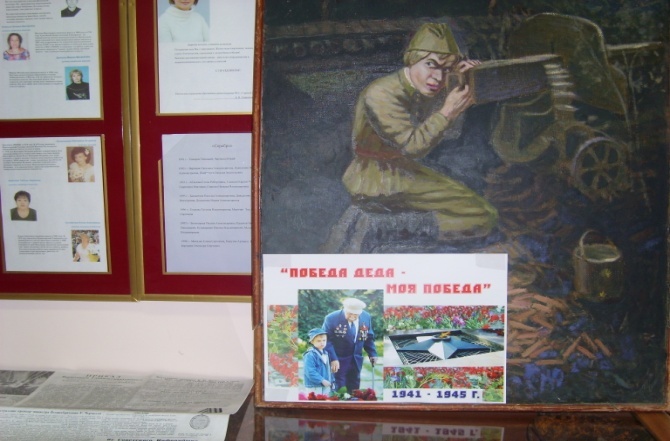 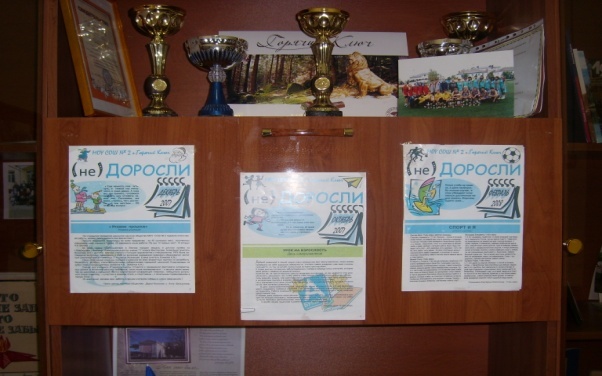 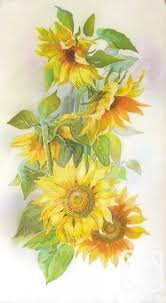 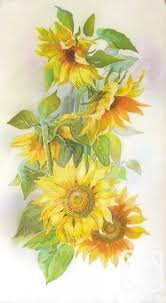 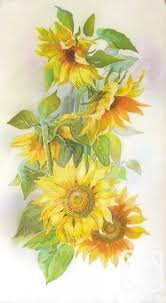 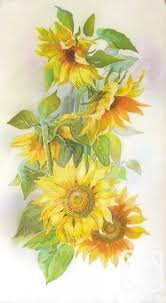 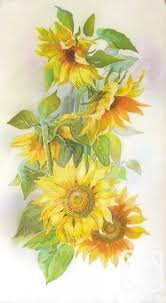 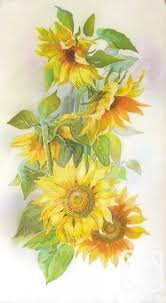 ЕСЛИ НАШИ ДЕТИ УЛЫБАЮТСЯ –  МЫ РАБОТАЕМ ПРАВИЛЬНО!
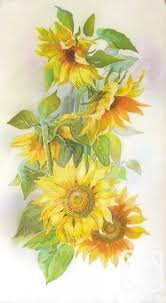 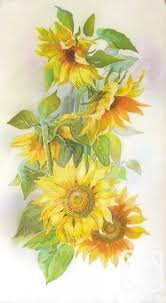 Спасибо за внимание!
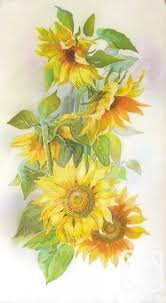 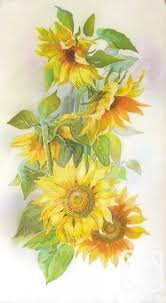 сайт МБОУ СОШ №2 http://school2.gor.kubannet.ru